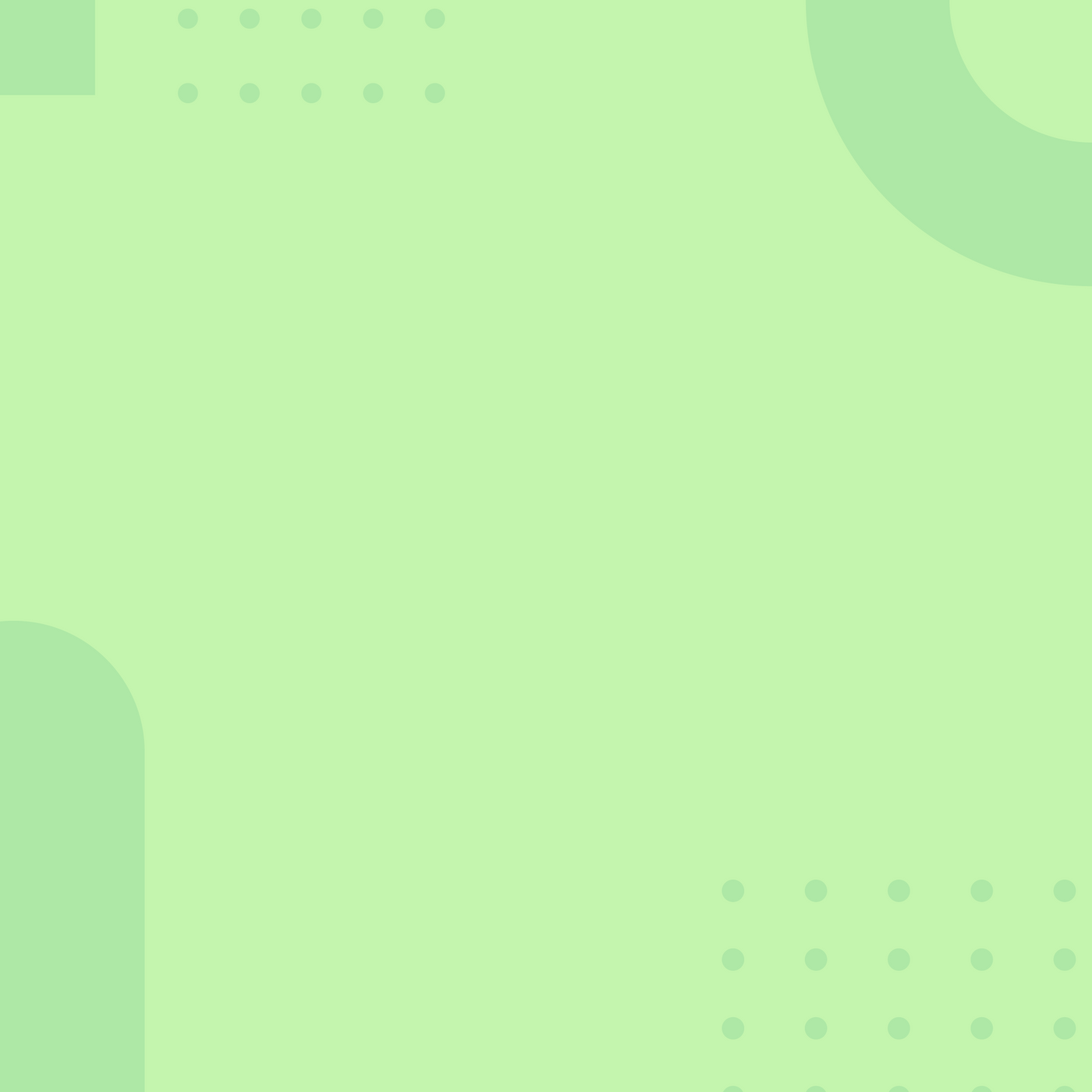 EDAD MEDIA
SEGUNDA CRUZADA
Dirigida por Conrad III de Alemania y Luis VII de Francia
1147-1149
TERCER CRUZADA
Dirigida por Federico Barbarroja, Ricardo I de Inglaterra y Felipe II de Francia
1189-1192
CUARTA CRUZADA
Dirigida por los franceses, saqueo de Constantinopla
1202-1204
QUINTA CRUZADA
Dirigida por Pelasio, delegado papal
1217-1221
SEXTA CRUZADA
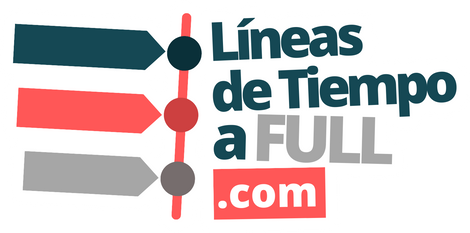 1228-1229
Tratado con el sultán de Turquía, libre acceso a Jerusalén
ESPAÑA
Descubrimiento del nuevo mundo por la expedición ce Cristóbal Colón
1492
WWW.ELORGANIZADORGRAFICO.COM